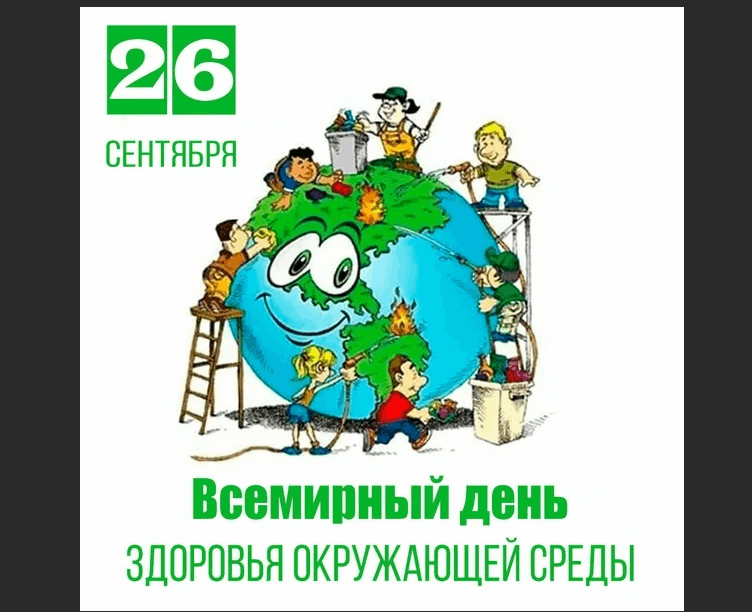 Библиотека 
Краснодарского Кооперативного Института (филиала) Российского университета кооперации
 подготовила мультимедийную презентацию, посвященную 
всемирному дню здоровья окружающей среды
Всемирный день здоровья окружающей среды отмечается ежегодно 26 сентября. Впервые этот праздник появился в Индонезии в 2011 году, благодаря Всемирной федерации здоровья окружающего мира.
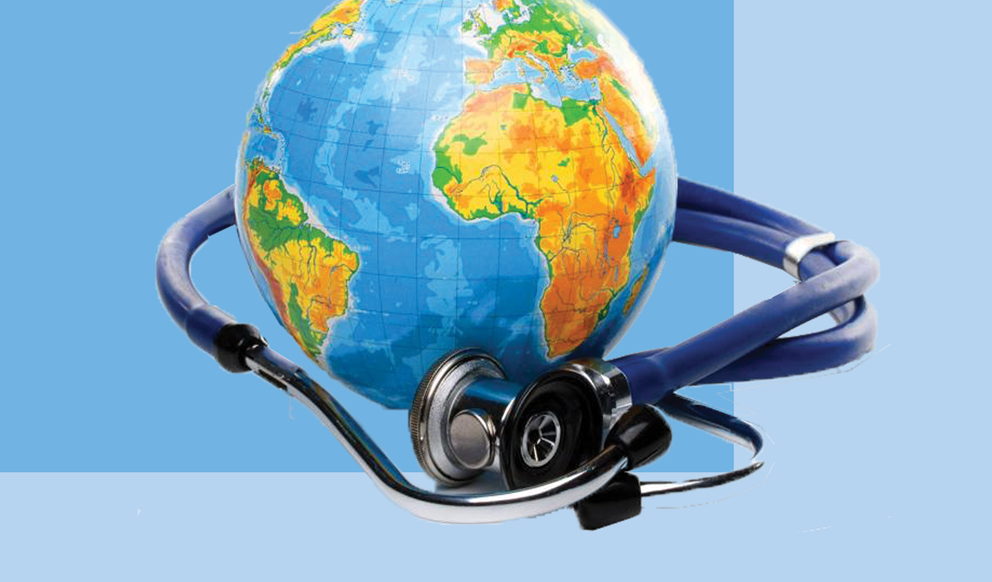 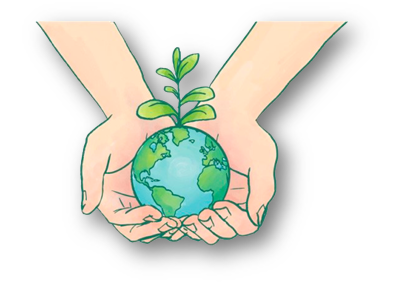 Международная федерация здоровья окружающей среды выступила инициатором праздника, привлекая внимание общественности к вопросам окружающей среды и ее состояния.
Окружающая среда - это среда обитания и деятельности человечества, весь окружающий человека мир, включая и природную, и технологическую среду.

В современную эпоху человеческая деятельность охватила практически всю географию планеты, и ее масштабы теперь сравнимы с действием глобальных природных процессов, что способно негативно сказываться на состоянии окружающей среды.
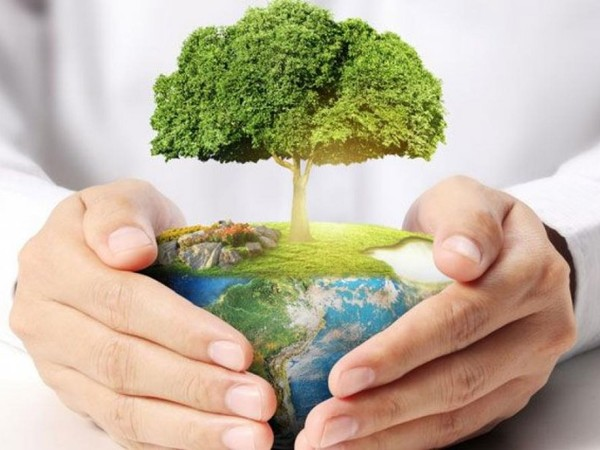 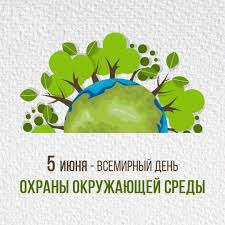 В России право на благоприятную окружающую среду гарантированно основным законом – Конституцией Российской Федерации. Федеральным законодательством определено, что благоприятные условия жизнедеятельности человека – это такое состояние среды обитания, при котором отсутствует вредное воздействие ее факторов на человека и имеются возможности для восстановления нарушенных функций организма человека.
Ведущим законом в этой сфере выступает Федеральный закон от 30.03.1999 № 52-ФЗ «О санитарно-эпидемиологическом благополучии населения»
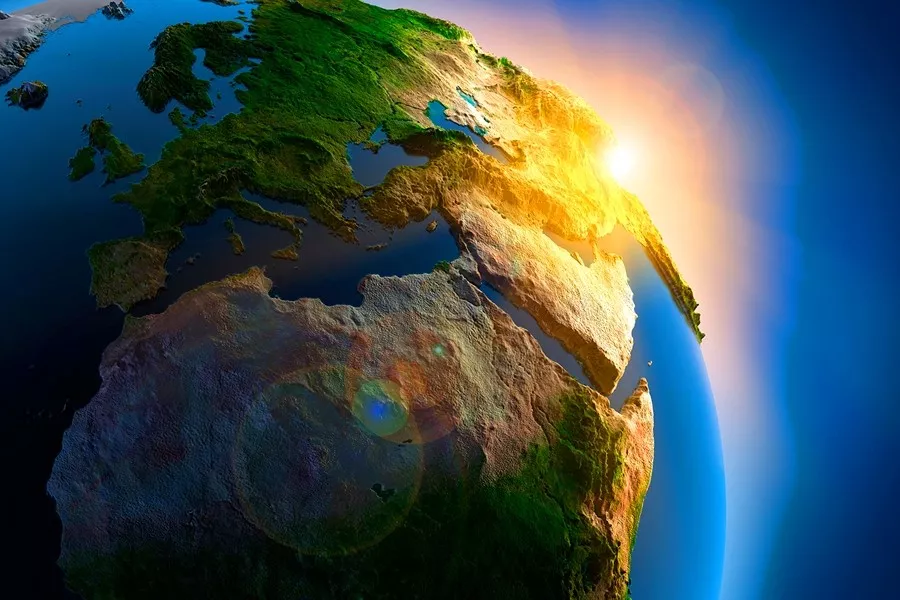 Под факторами окружающей среды, способными негативно воздействовать на здоровье человека подразумевают биологические (вирусные, бактериальные и т.д.), химические, физические (шум, вибрация, ультразвук, инфразвук, тепловые, ионизирующие, неионизирующие и иные излучения), социальные (питание, водоснабжение, условия быта, труда, отдыха) и иные факторы. При этом вредным воздействием считается не только способность остро воздействовать на здоровье конкретного человека или населения в целом, но и способствовать распространению хронических заболеваний, инвалидизации и негативно влиять на будущие поколения. Все это включено в понятие о санитарно-эпидемиологическом благополучии.
Санитарно-эпидемиологическое благополучие населения обеспечивается посредством:
1. профилактики заболеваний в соответствии с санитарно-эпидемиологической обстановкой и прогнозом ее изменения;
2. выполнения санитарно-противоэпидемических (профилактических) мероприятий и обязательного соблюдения гражданами, индивидуальными предпринимателями и юридическими лицами санитарных правил;
3. научных исследований, государственного санитарно-эпидемиологического нормирования, надзора и контроля, проведения социально-гигиенического мониторинга;
4. обязательного подтверждения соответствия продукции (продуктов питания, напитков, косметики, лекарств, материалов, одежды, игрушек и др.) требованиям нормативных документов;
5. лицензирования видов деятельности, представляющих потенциальную опасность для человека (например, использование рентгеновских аппаратов и т.п.), а так же государственная регистрация потенциально опасных для человека химических и биологических веществ, отдельных видов продукции, радиоактивных веществ, отходов производства и потребления, а также впервые ввозимых на территорию Российской Федерации отдельных видов продукции;
6. мер по гигиеническому воспитанию и обучению населения и пропаганде здорового образа жизни, информирования граждан о состоянии окружающей среды;
7. мер по привлечению к ответственности за нарушение законодательства Российской Федерации в области обеспечения санитарно-эпидемиологического благополучия населения.
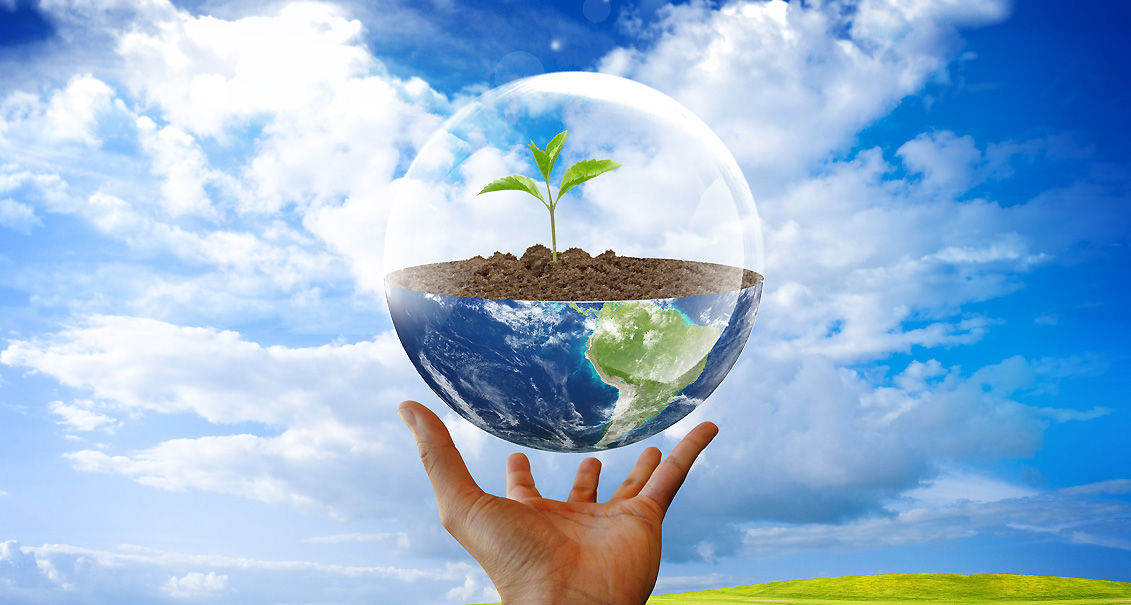 Каждый может способствовать тому, чтобы сохранить благополучие и чистоту окружающей среды, предотвратить распространение заболеваний и уменьшить вредное воздействие человека на окружающий мир:
1. Следуйте рекомендациям специалистов в сфере экологии и здравоохранения, выполняйте все необходимые профилактические санитарно-противоэпидемические мероприятия;
2. Приобретайте продукцию в установленных местах торговли, при сомнении в качестве и безопасности продукции не стесняйтесь попросить продавца показать необходимые документы;
3. Следите за чистотой своего жилища, состоянием бытовых коммуникаций, правильно утилизируйте отходы;
4. Следуйте правилам трудовой безопасности, используйте средства индивидуальной защиты, если работаете во вредных условиях труда;
5. Ведите здоровый образ жизни, правильно питайтесь, будьте физически активны и следуйте правилам личной и общественной гигиены;
Совершенствуйте свои знания в вопросах здоровья и гигиены, используя проверенные ресурсы и научно-достоверную информацию.
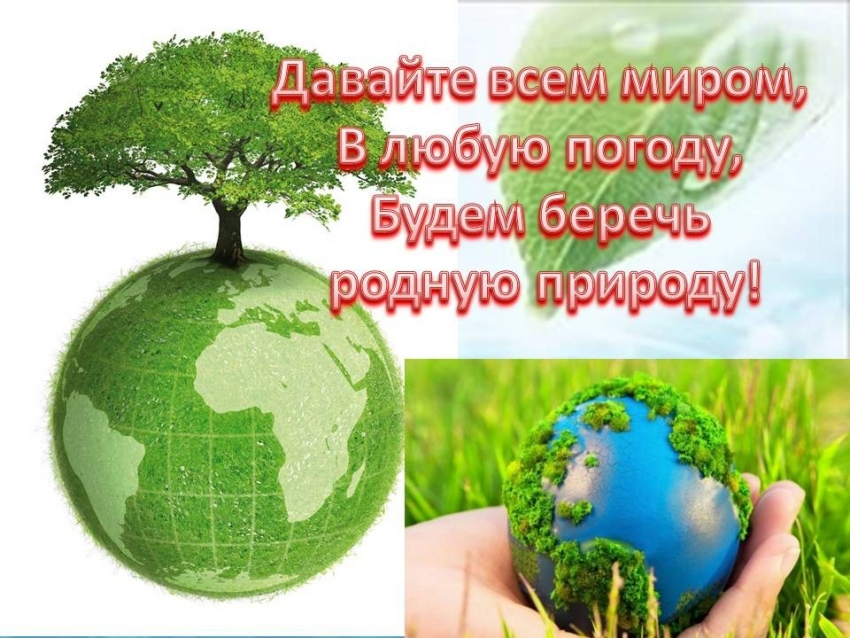 Библиотека Краснодарского Кооперативного Института (филиала) Российского университета кооперации подготовила рекомендательный список тематической литературы
В учебном пособии рассматриваются основы взаимодействия общества и природы, включая экологические, экономические и правовые, изложены основные закономерности и принципы использования природных ресурсов. Показаны пути стабилизации эколого-экономической ситуации современного общества в условиях перехода к устойчивому развитию и глобального изменения климата.
https://znanium.com/catalog/product/1900925
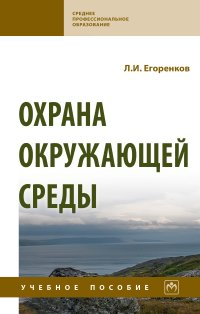 «Охрана окружающей среды»
Автор: Егоренков Леонид Иванович
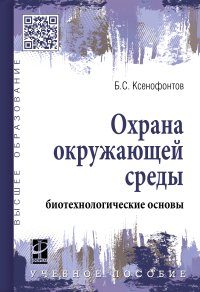 В учебном пособии рассмотрены биотехнологические процессы, изучаемые в курсе «Охрана окружающей среды». Последовательно изложены теоретические основы культивирования микроорганизмов и наиболее распространенных экобиотехнологических технологий, в том числе биологической очистки воды, биотехнологии очистки почвы и воздуха, а также аэробной и анаэробной обработки осадков сточных вод и отходов, образующихся при переработке растительного сырья. Проанализированы возможные пути получения электроэнергии путем анаэробного сбраживания осадков сточных вод.
https://znanium.com/catalog/product/1789842
«Охрана окружающей среды: биотехнологические основы»
Автор: Ксенофонтов Борис Семенович
В основу материала, представленного в учебнике, положены современные представления об экологической эпидемиологии как междисциплинарной области знаний, целью которой является многоуровневое изучение системы «окружающая среда — здоровье человека». Особое внимание уделено вопросам оценки риска как составной части экоэпидемиологических исследований.
https://znanium.com/catalog/product/1019063
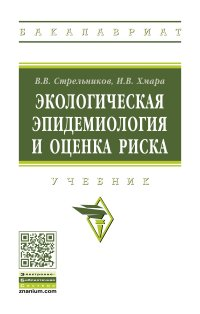 «Экологическая эпидемиология и оценка риска»
Авторы: Стрельников Виктор Владимирович, Хмара Иван Владимирович
В учебном пособии рассмотрены главные вопросы: современная экология как одна из наук будущего, современные представления о происхождении и эволюции биосферы, о человеке в биосфере и его биосферной функции, системы биосферы (организм, популяция, биоценозы и экосистемы), энергия как движущая сила эволюции, экологические катастрофы, система управления качеством окружающей среды, экологический менеджмент. Рассмотрена предлагаемая альтернативная концепция развития — постепенный переход к модели управляемой социоприродной эволюции цивилизации. В пособии представлен новый подход, распространяющийся в последнее время в некоторых странах, — качество окружающей среды определяет качество жизни человека. 
https://znanium.com/catalog/product/1843635
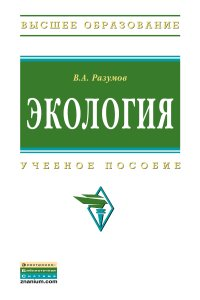 «Экология»
Автор: Разумов Владимир Александрович
Состоит из двух частей: экологии как комплексной науки и охраны окружающей среды — прикладной науки, опирающейся на законы экологии. Рассмотрены основные положения общей экологии, учения о биосфере, экологии человека; антропогенные воздействия на биосферу, проблемы экологической защиты и охраны окружающей среды.
https://book.ru/book/940369
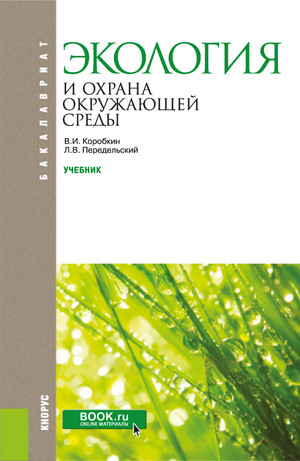 «Экология и охрана окружающей среды»
Авторы: Коробкин В.И., Передельский Л.В.